2021Point in Time & Housing Inventory Count
Missouri Statewide
What is HIC?
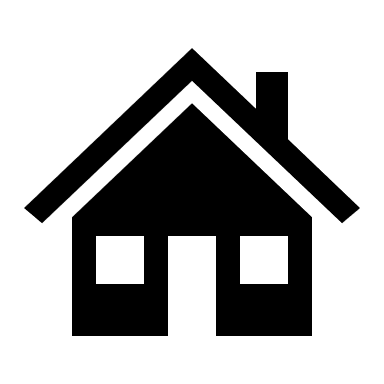 Housing Inventory Count (HIC)
Point-in-time inventory of providers within a Continuum of Care that provide beds and units dedicated to persons who are homeless.
HIC data is collected for a single night at the end of January.

The following project types are included:
Emergency Shelter (ES)
Transitional Housing (TH)
Safe Haven (SH)
Rapid Rehousing (RRH)
Other Permanent Housing (OPH)
Permanent Supportive Housing (PSH)
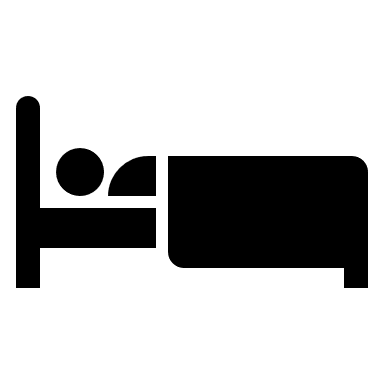 6/7/2021
www.icalliances.org
2
BED COUNT BY PROJECT TYPE
2021 HIC Snapshot
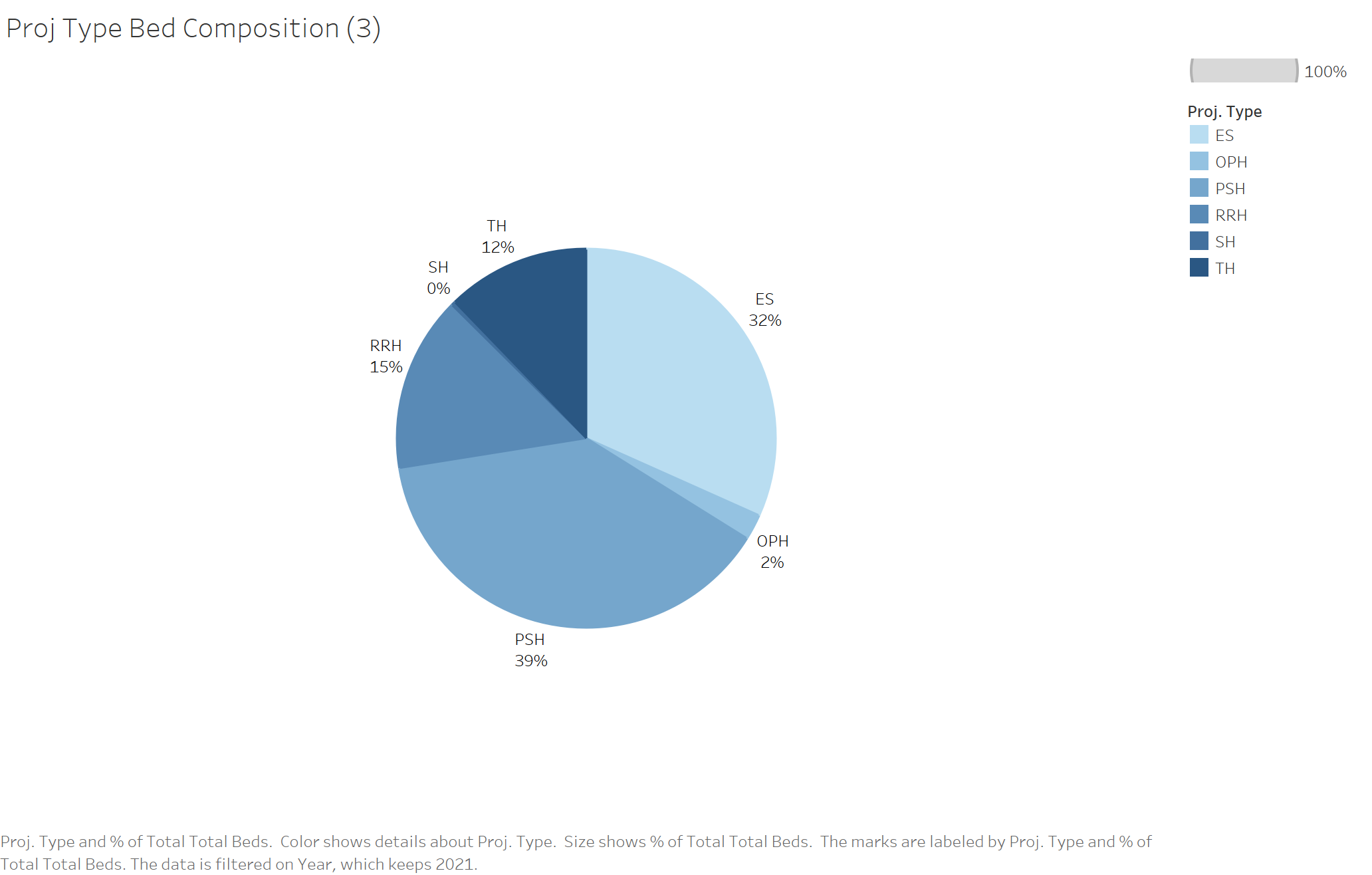 BED COUNT BY COC
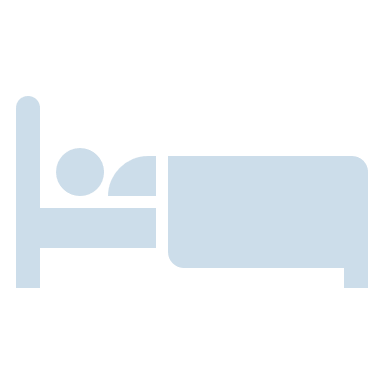 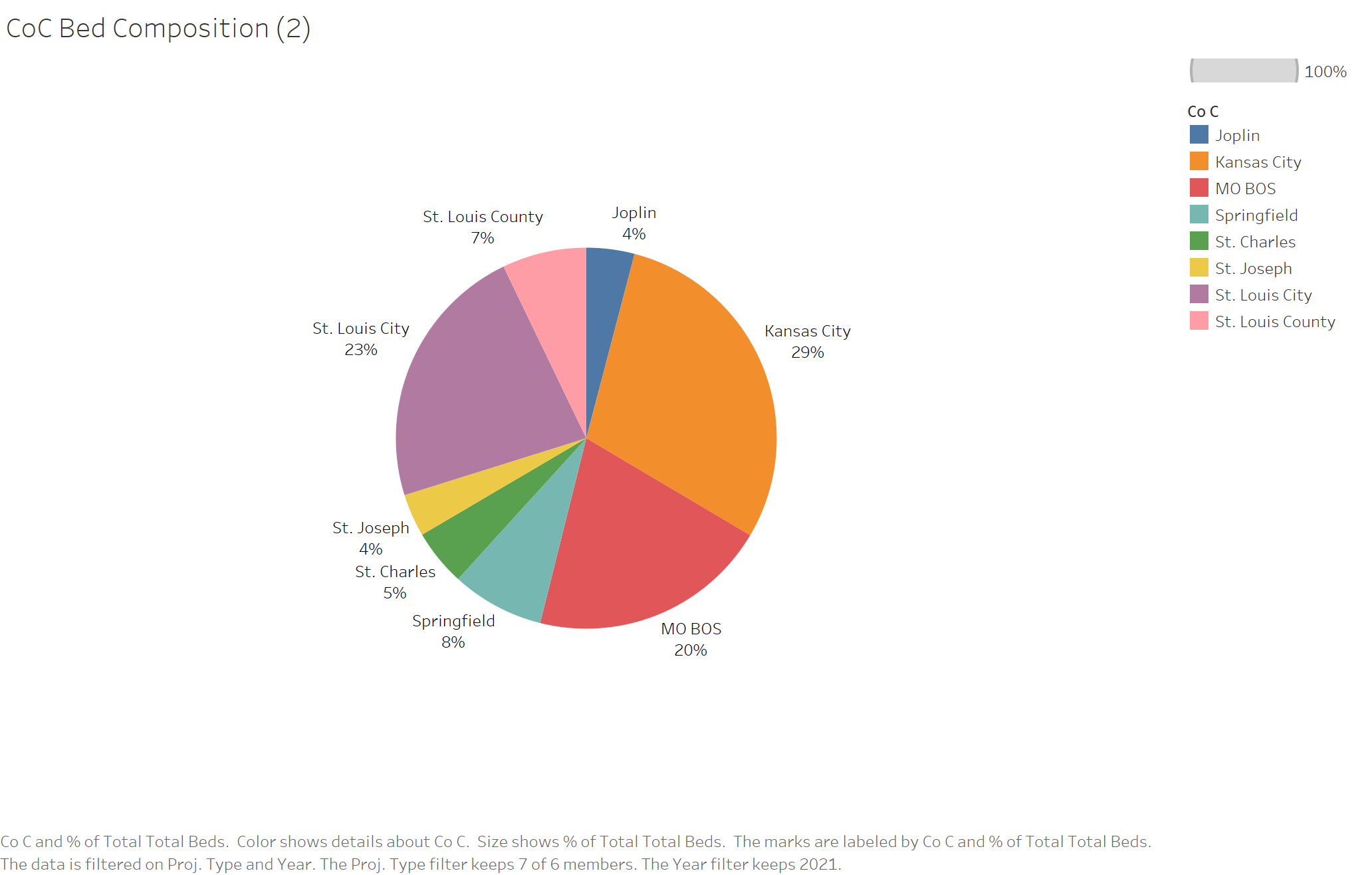 14,690
Total Beds
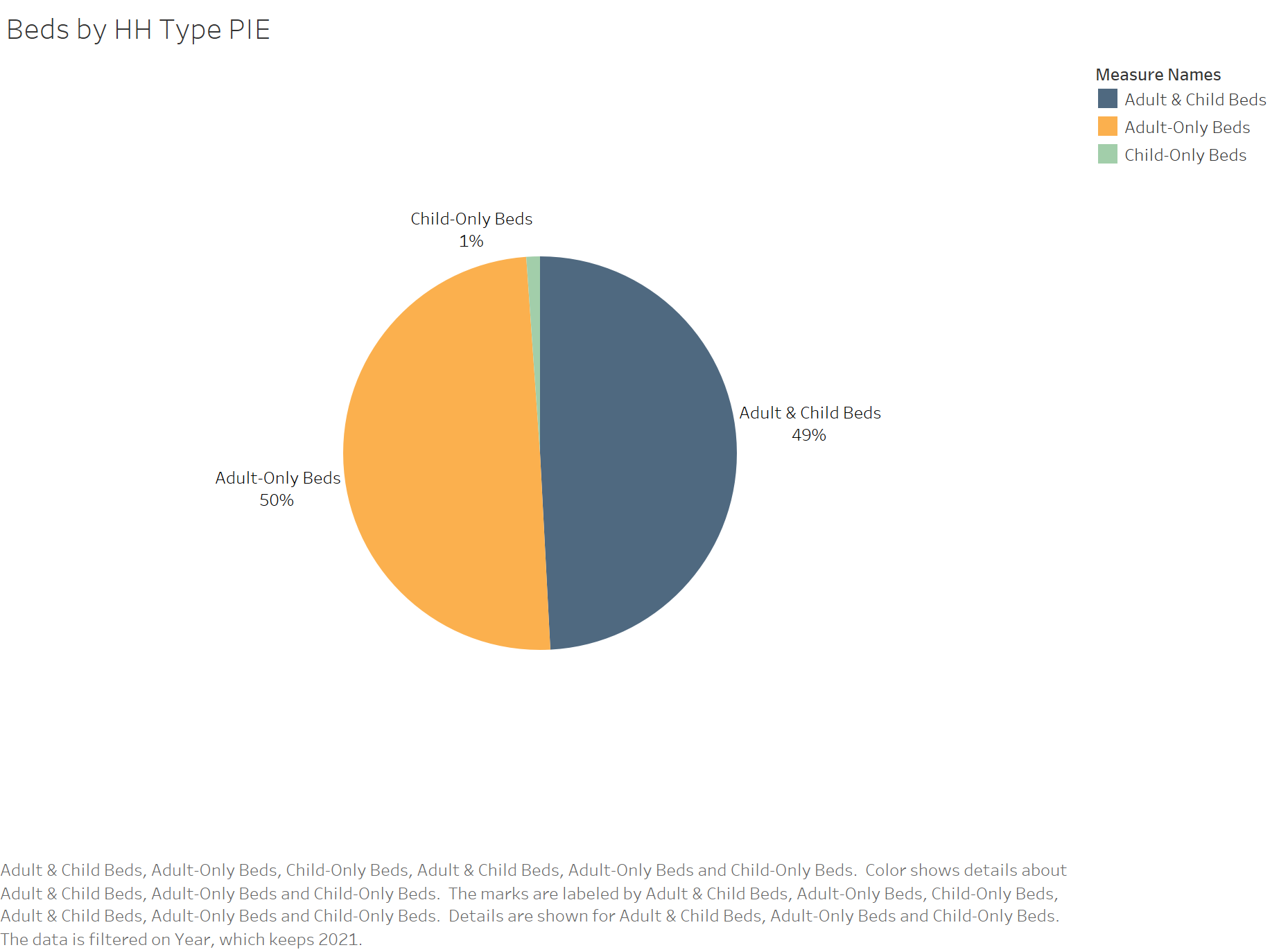 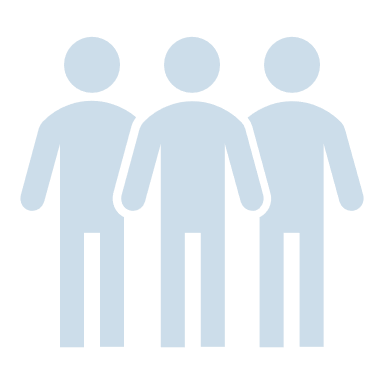 BED COUNT BY HOUSEHOLD TYPE
12,205
Total PIT Count
6/7/2021
www.icalliances.org
3
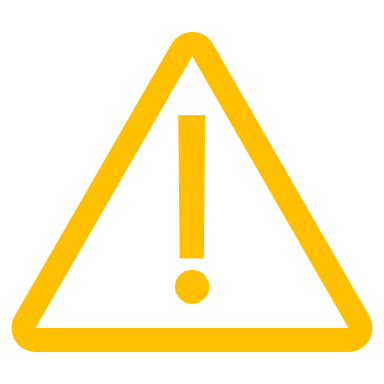 Increase Utilization
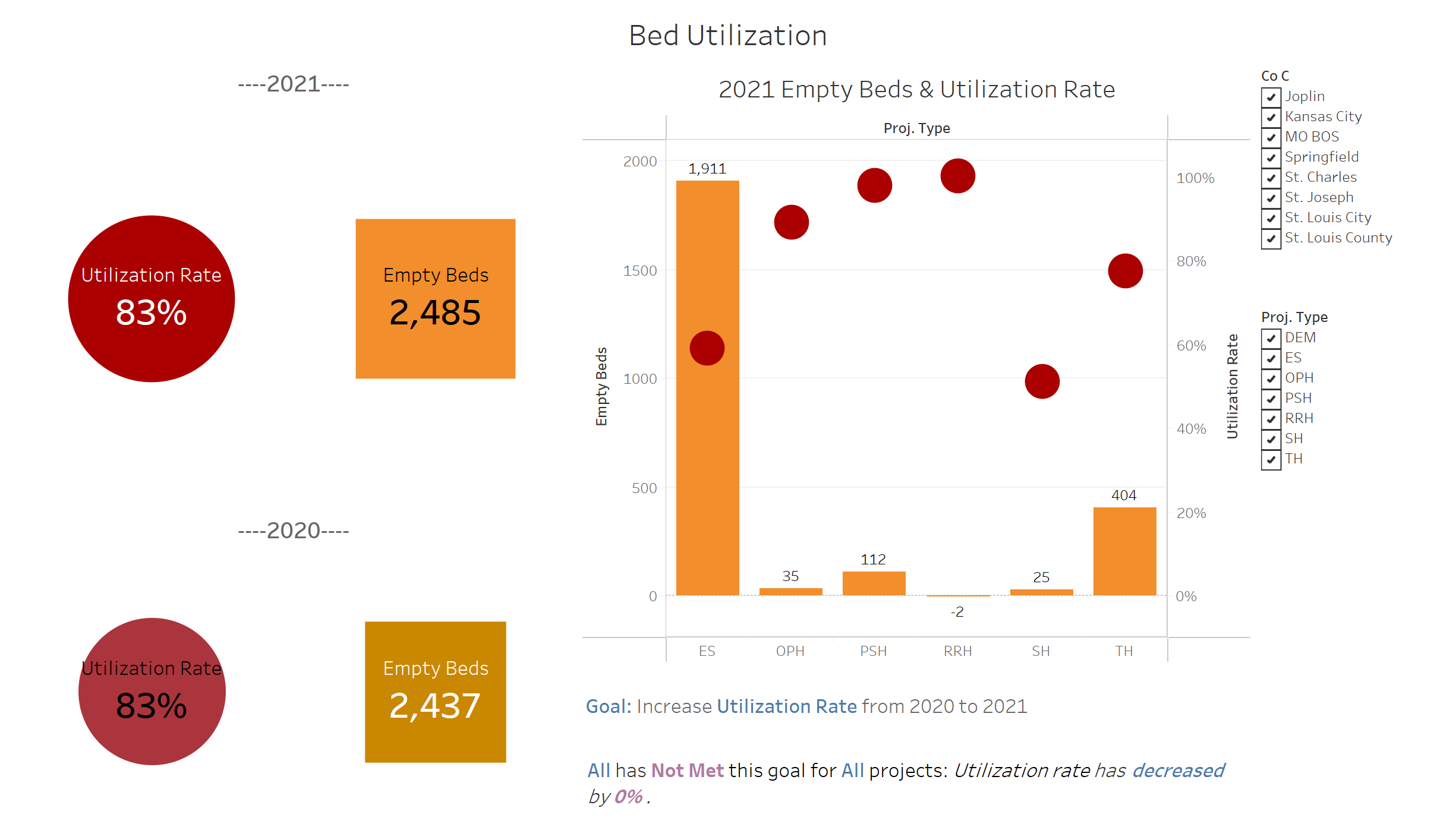 From 2020 to 2021,
Missouri has 
not changed 
utilization rate
at 83%

ES, SH decreased
OPH, PSH increased
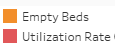 6/7/2021
www.icalliances.org
4
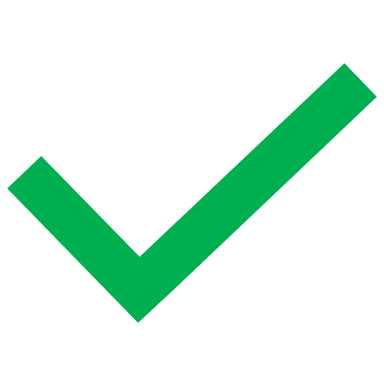 Increase RRH Beds
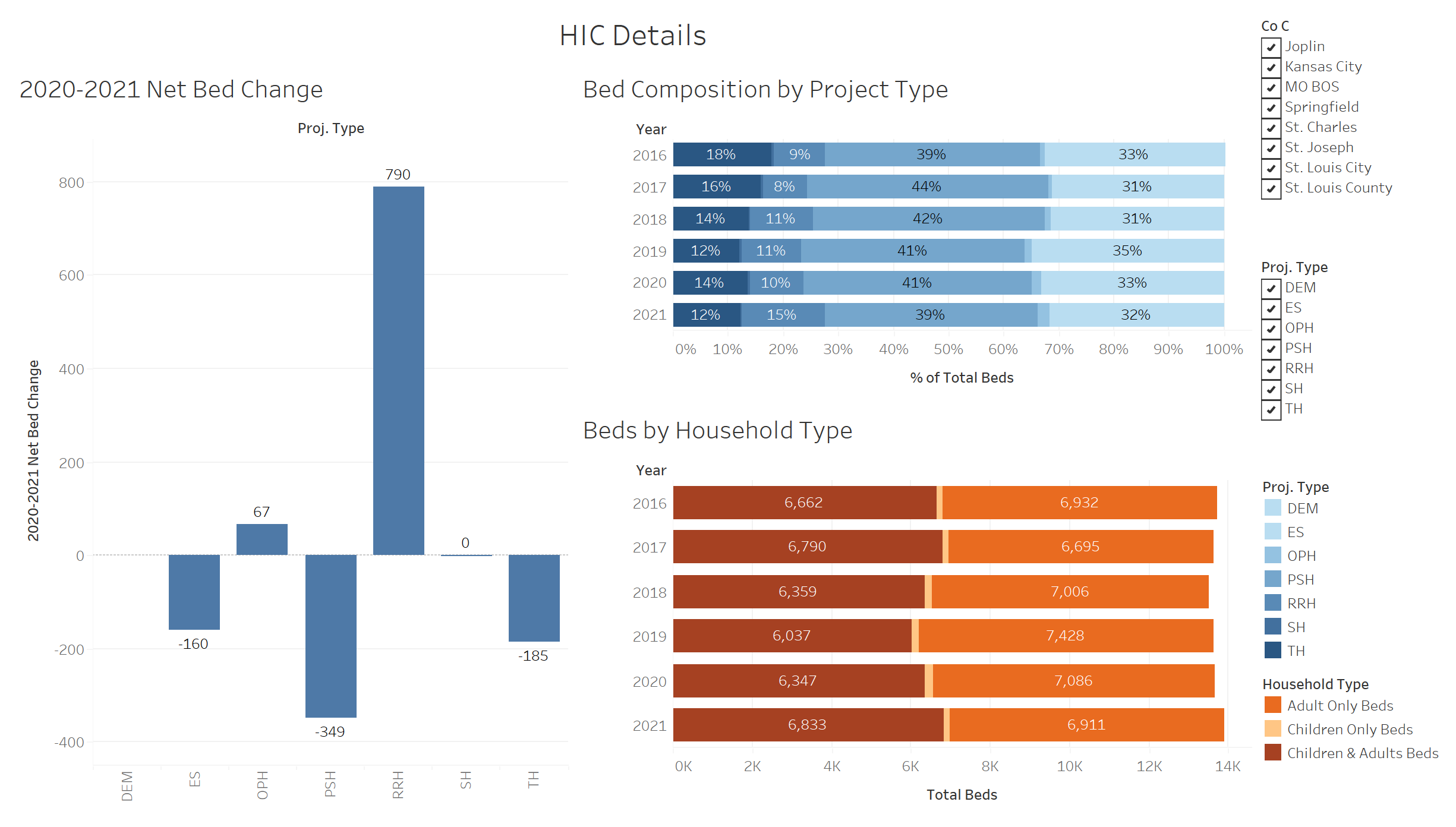 From 2020 to 2021,
Missouri has 
increased
RRH beds
by 56%
6/7/2021
www.icalliances.org
5
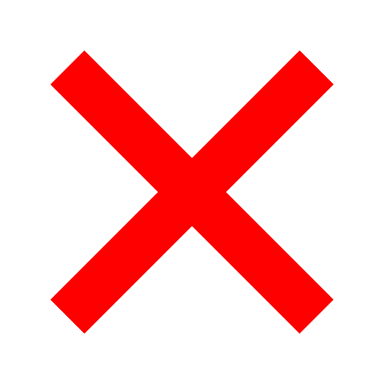 Increase Youth Beds
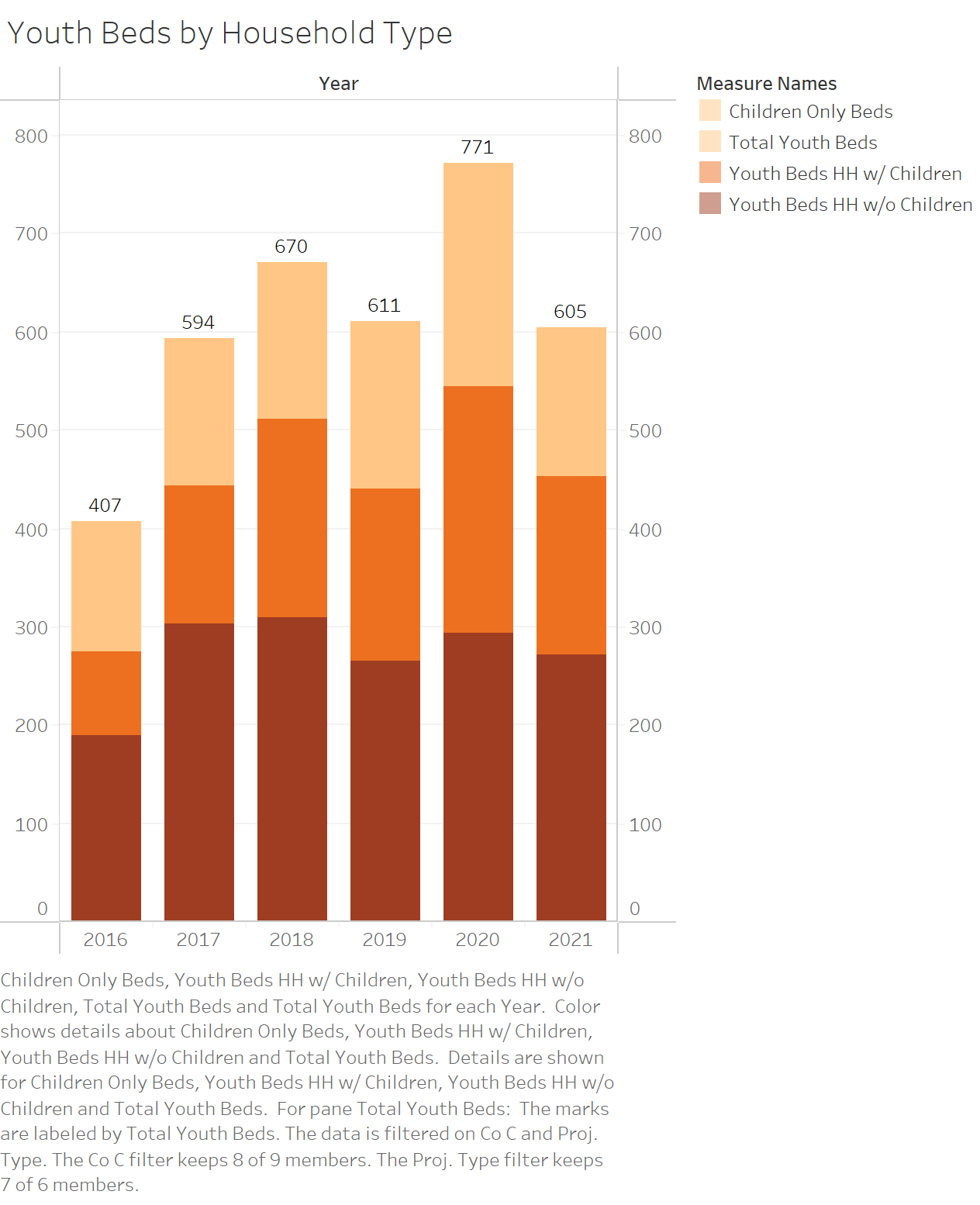 From 2020 to 2021,
Missouri has 
decreased
youth beds
by 22%
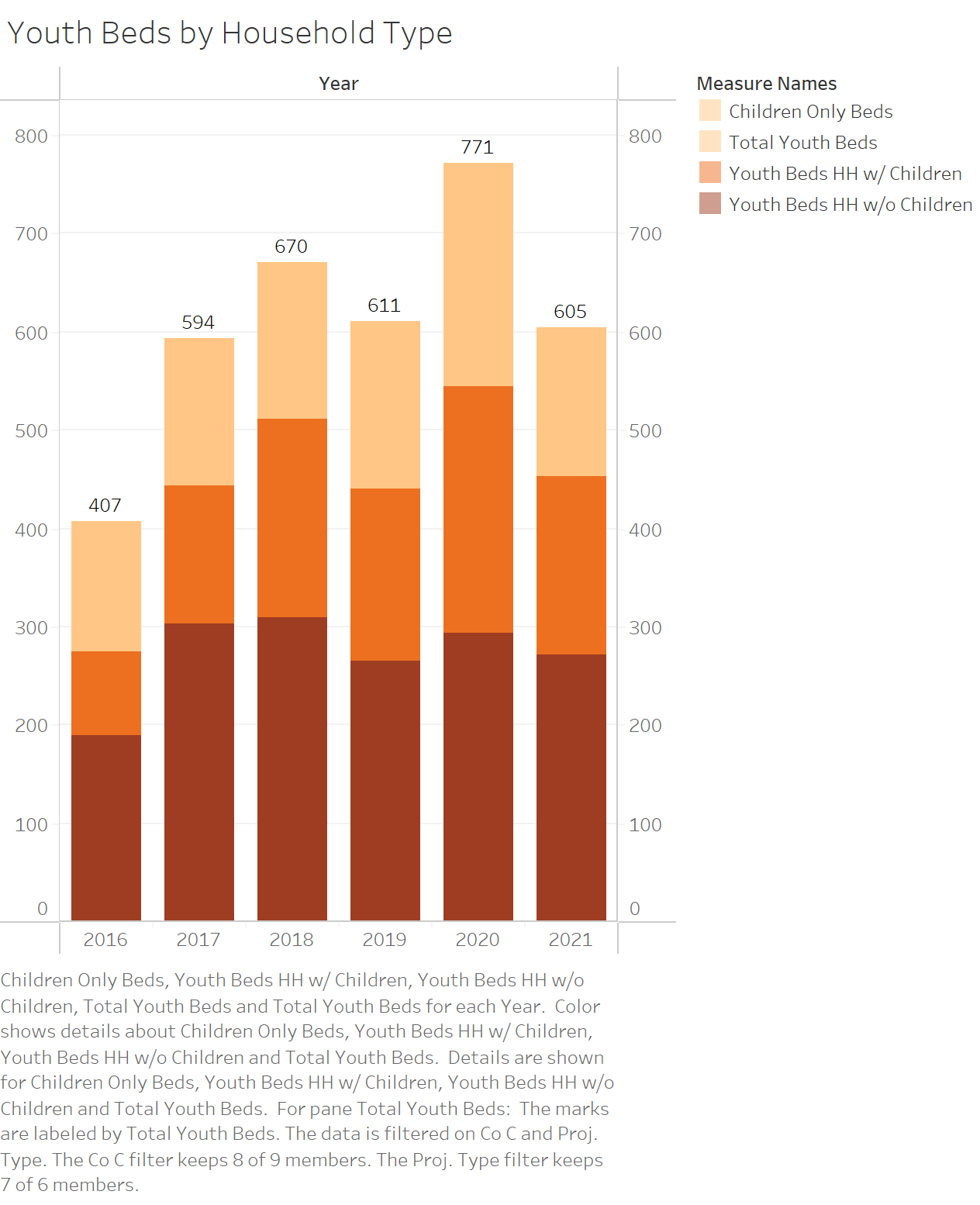 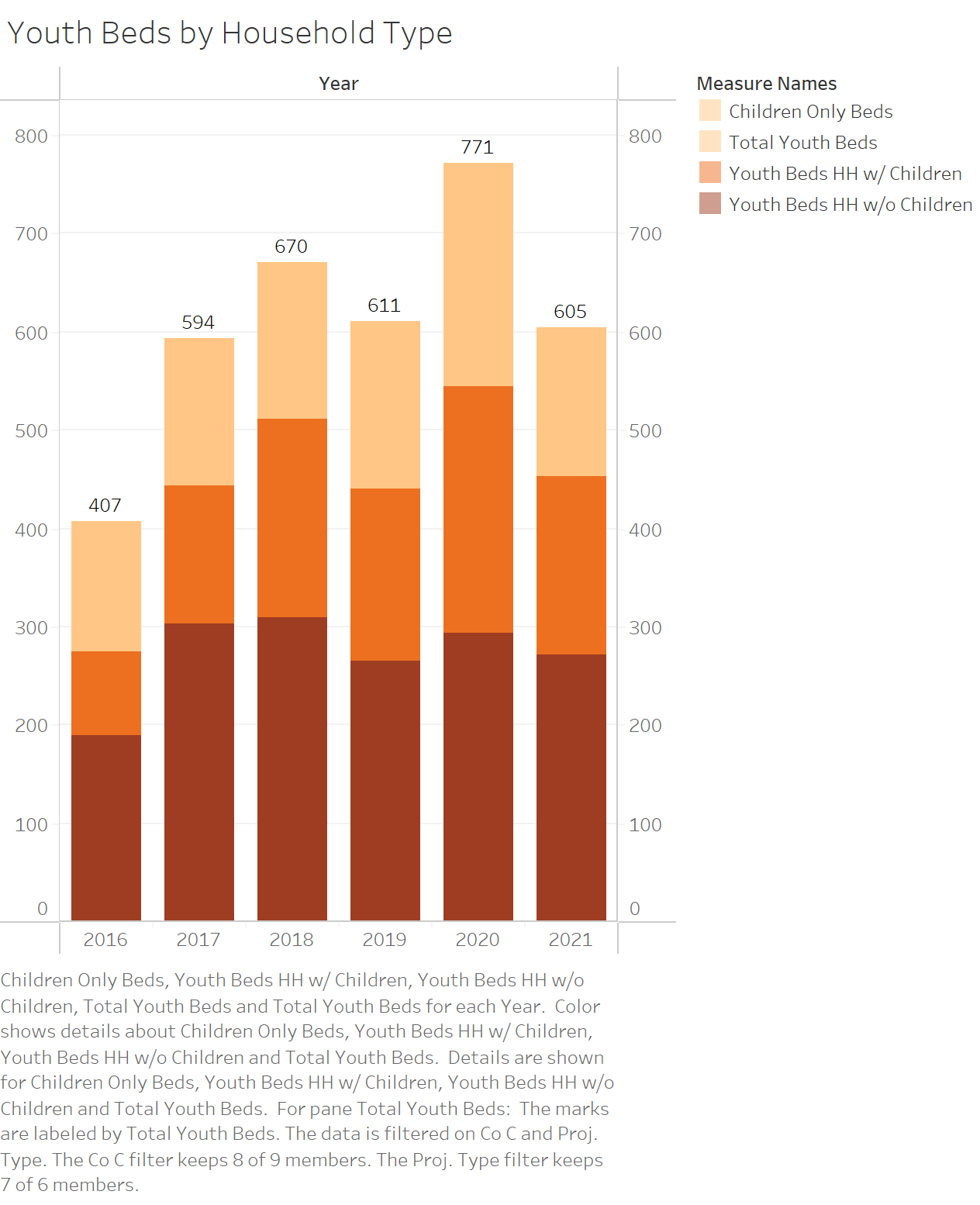 6/7/2021
www.icalliances.org
6
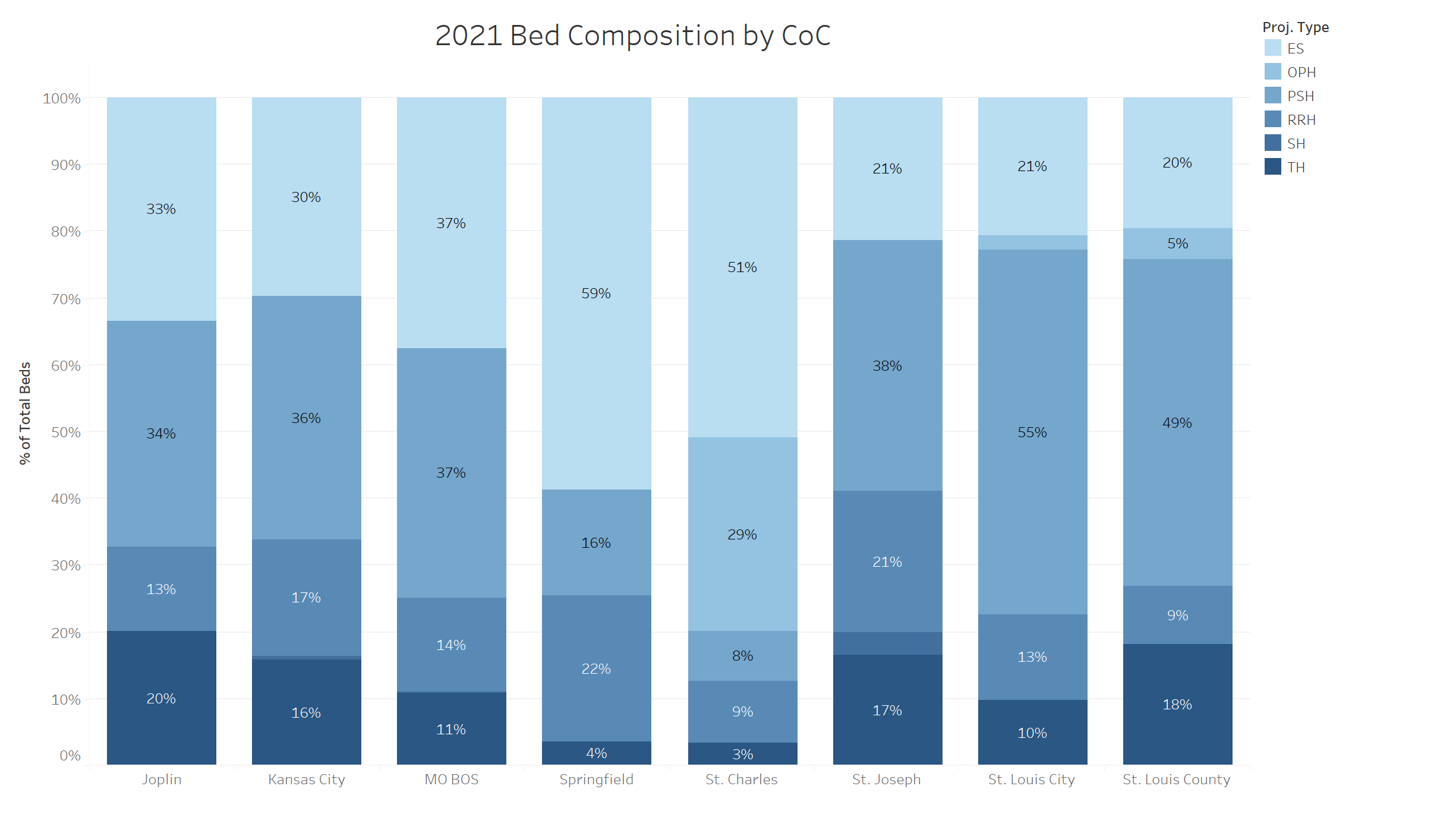 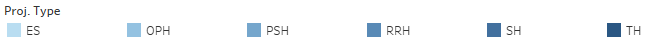 2021 CoC Comparison
6/7/2021
www.icalliances.org
7
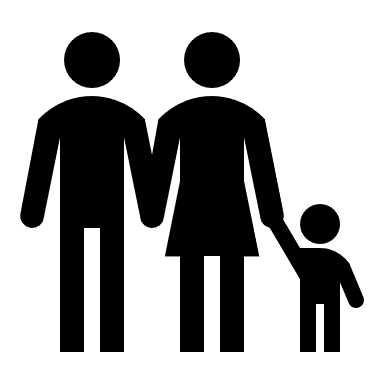 What is PIT?
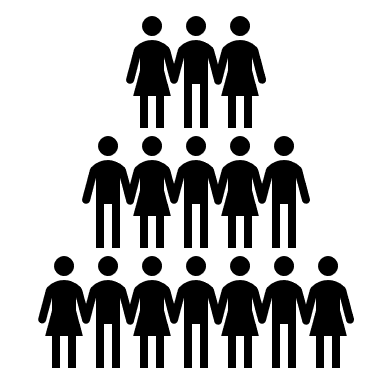 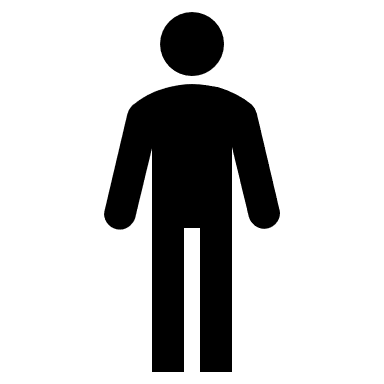 6/7/2021
www.icalliances.org
8
2021 PIT Snapshot
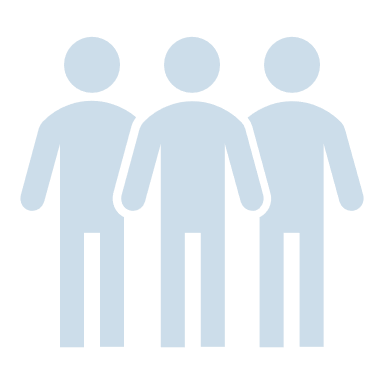 PERSONS BY PROJECT TYPE
4,926
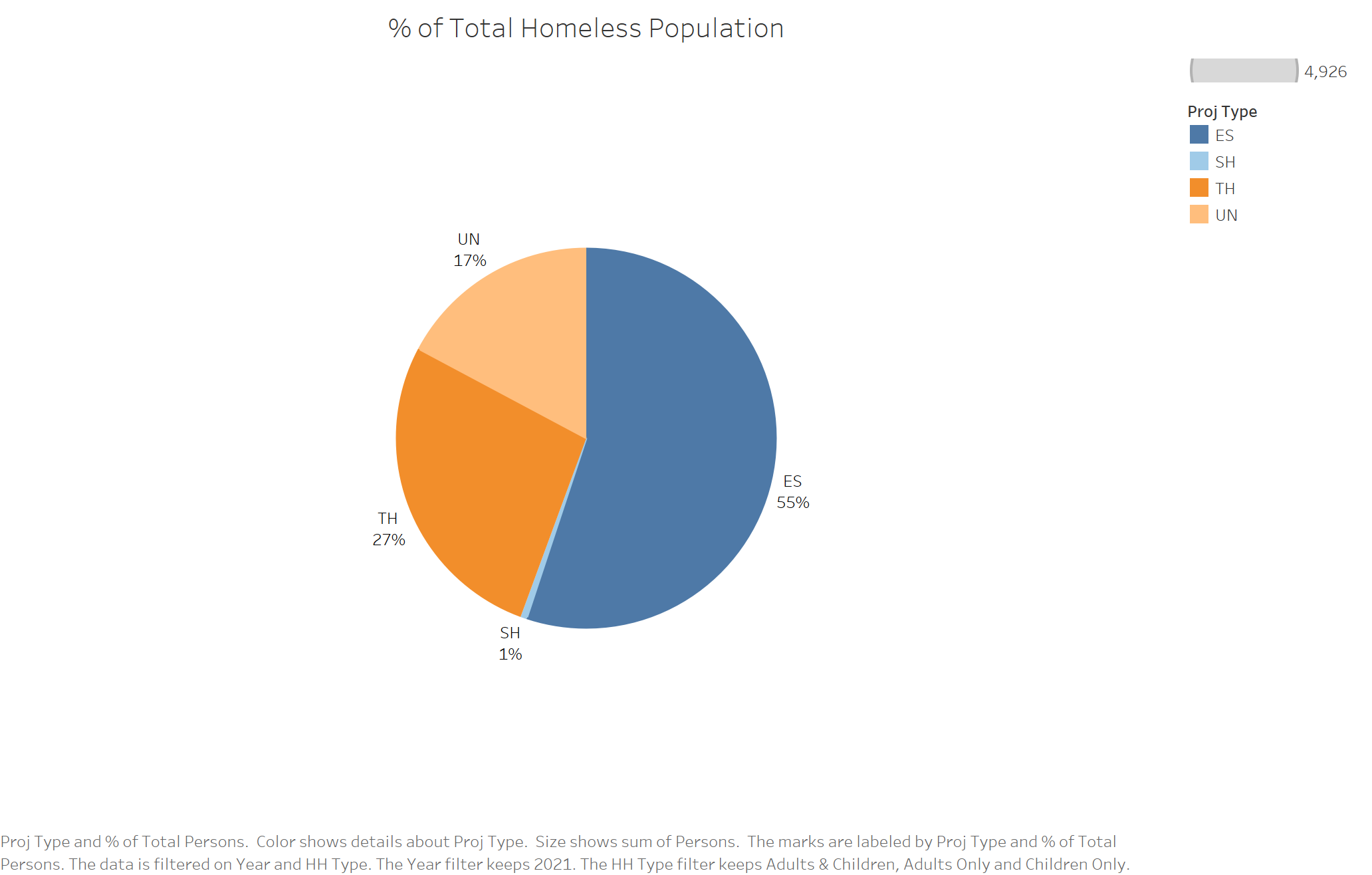 Total Persons
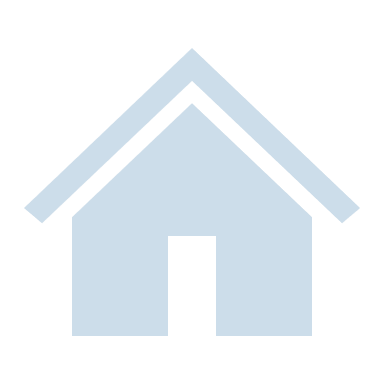 4,079
PERSONS BY COC
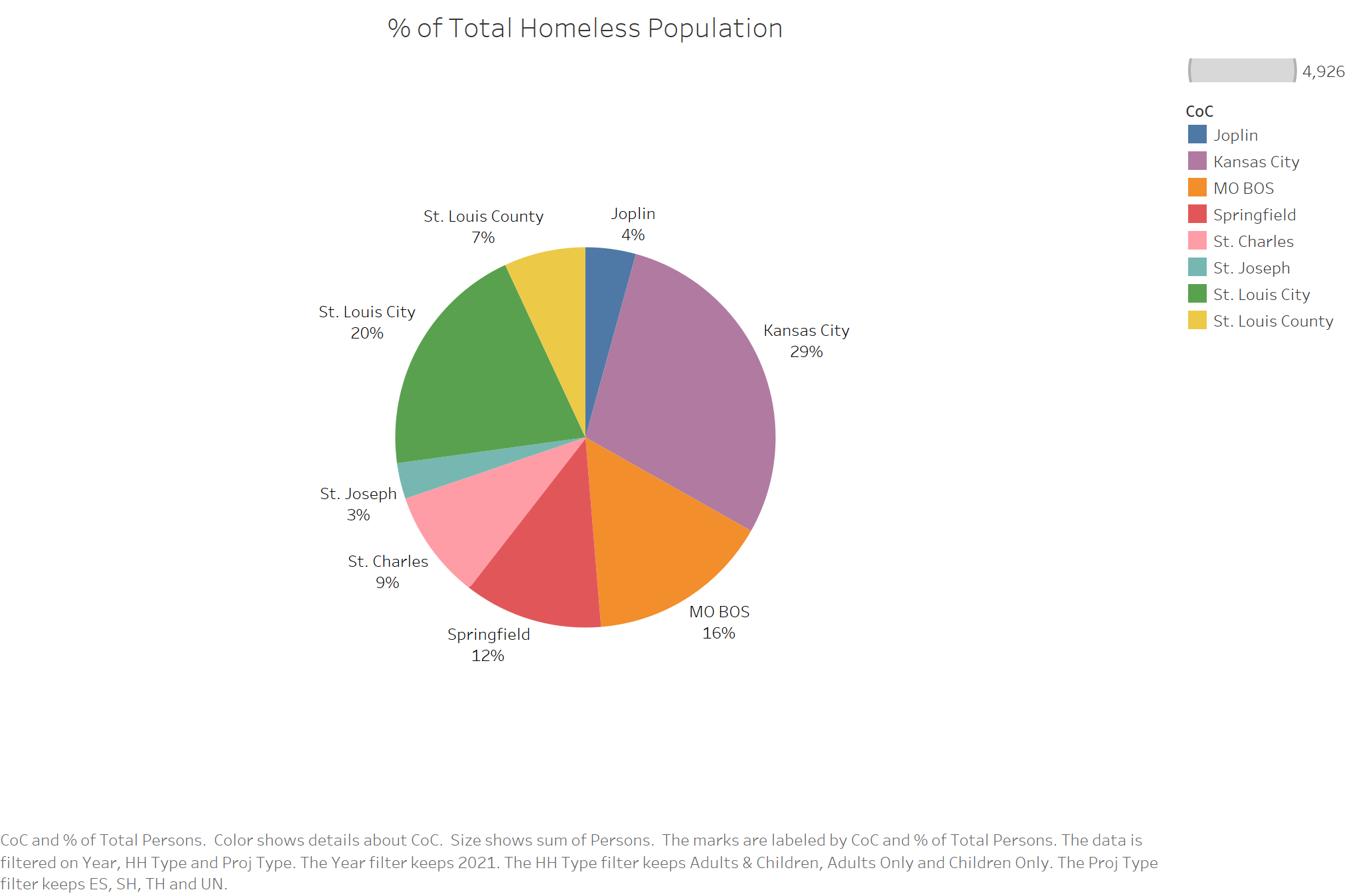 Sheltered Persons
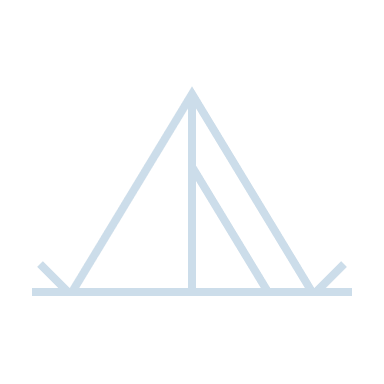 847
Unsheltered Persons
www.icalliances.org
6/7/2021
9
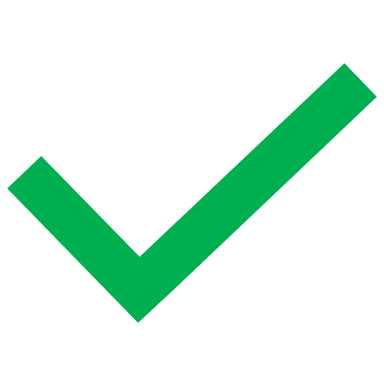 Reduce Sheltered Homelessness
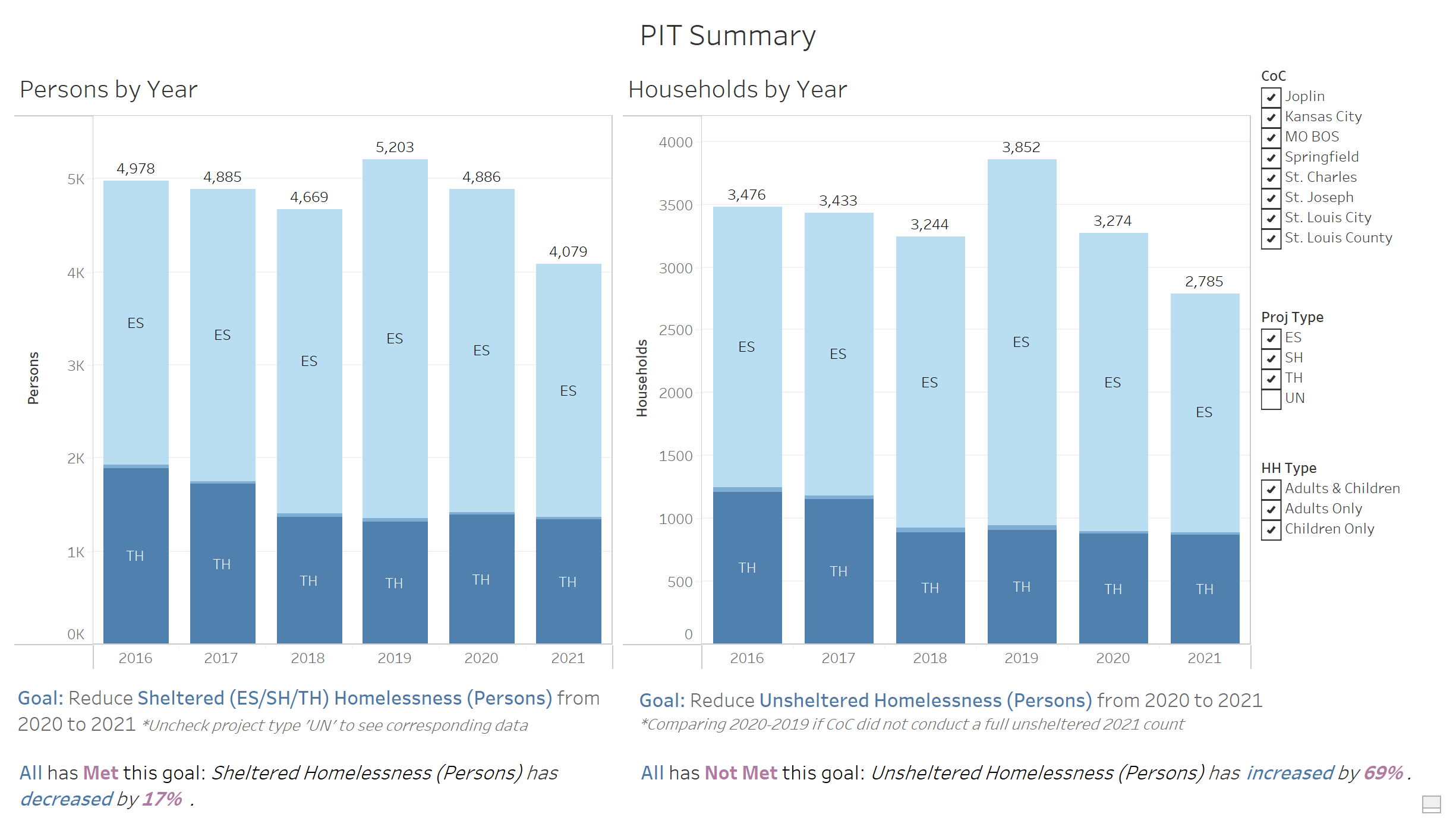 From 2020 to 2021,
Missouri has decreased 
sheltered homelessness 
by 17%
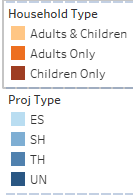 6/7/2021
www.icalliances.org
10
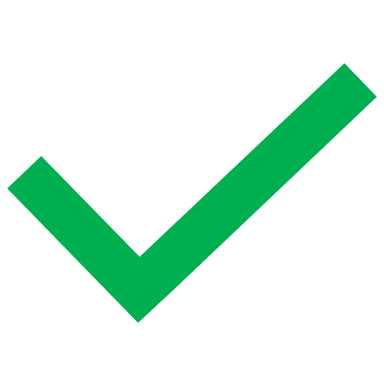 Reduce Unsheltered Homelessness
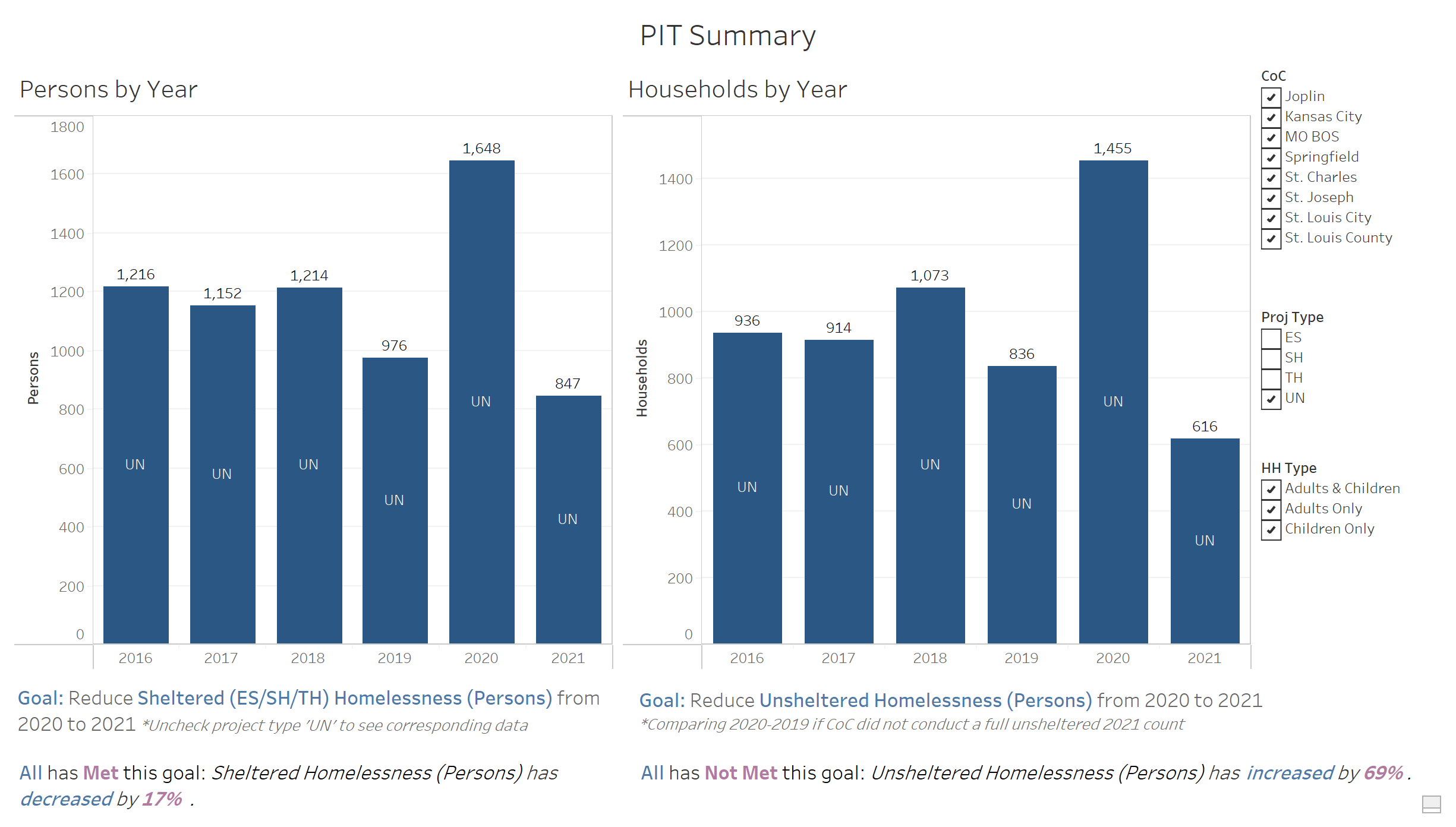 From 2020 to 2021,
Missouri has decreased 
unsheltered homelessness 
by 48%**

**BoS did not complete 2021 Unsheltered count
6/7/2021
www.icalliances.org
11
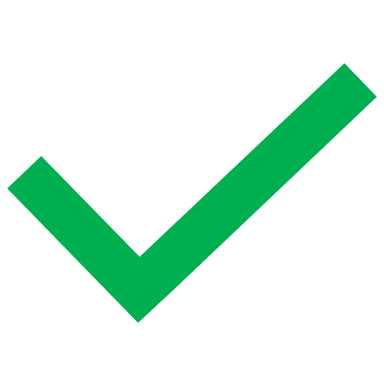 Reduce Unsheltered Homelessness*
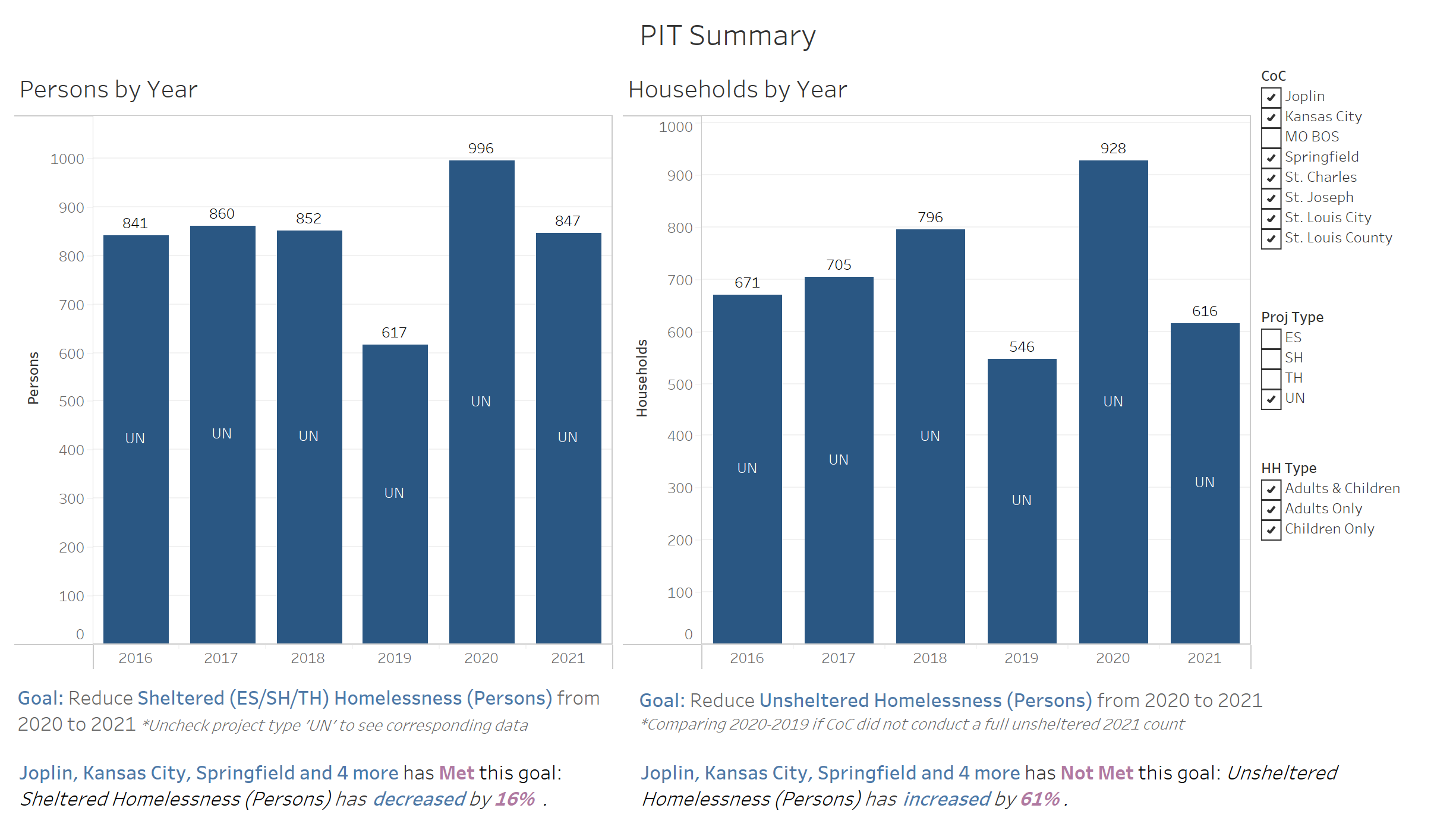 From 2020 to 2021,
CoCs other than BoS have decreased 
unsheltered homelessness 
by 15%
6/7/2021
www.icalliances.org
12
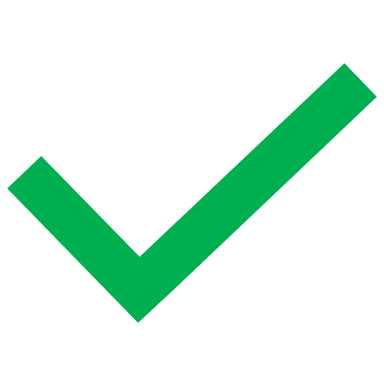 Reduce Family Homelessness
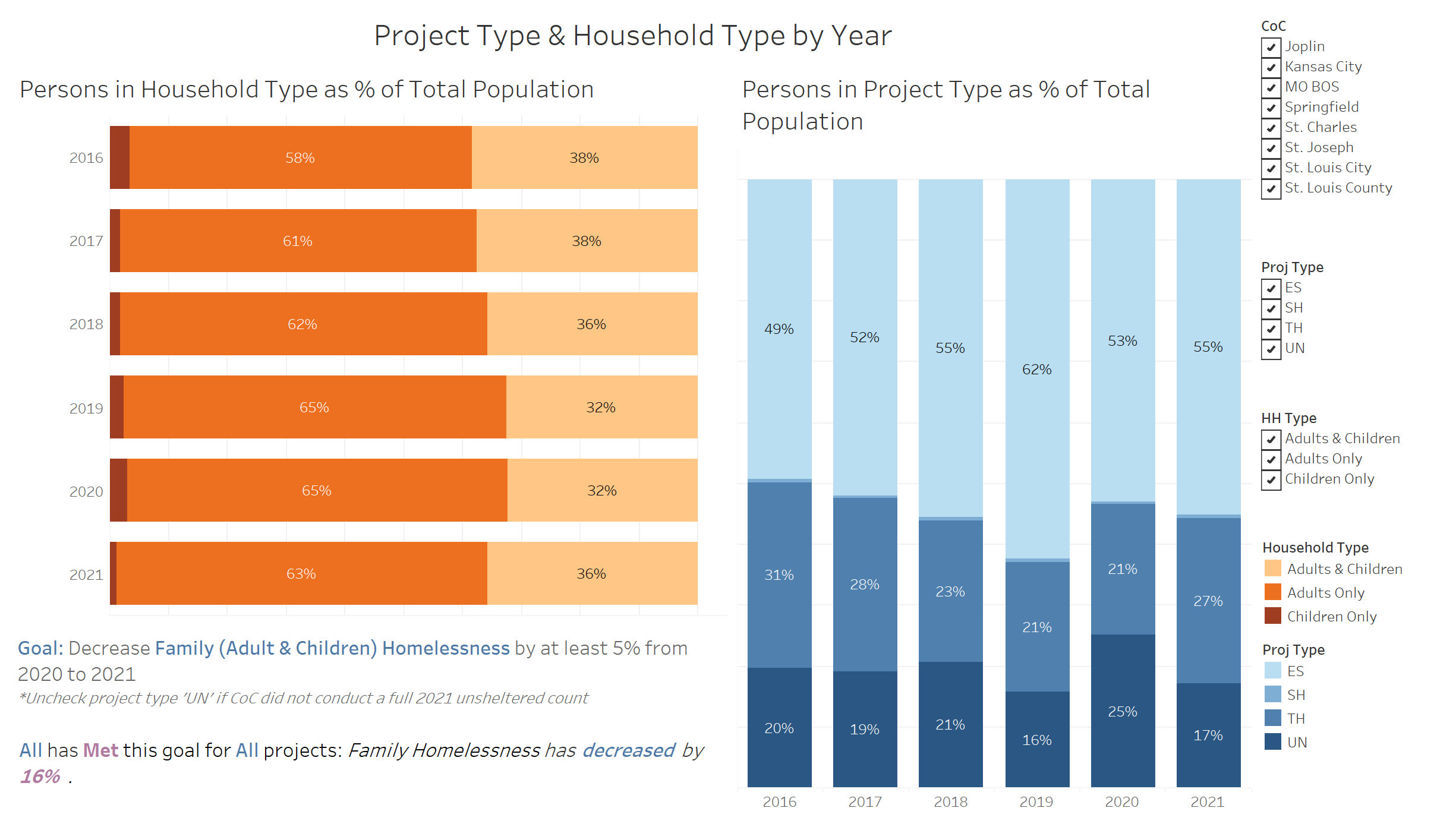 HUD 2019 NOFA 
Reduce by 5%

From 2020 to 2021,
Missouri has
decreased 
family homelessness 
by 16%
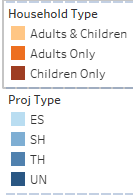 6/7/2021
www.icalliances.org
13
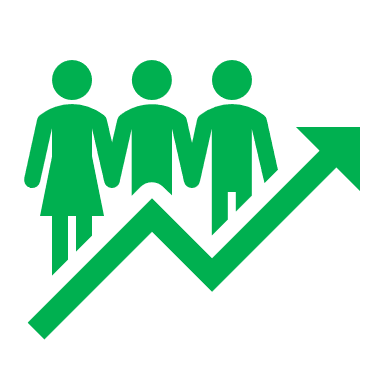 Reduce Racial Disparity
According to the most recent (2019) American Community Survey data, Black or African Americans comprised 11.5% of the Missouri population.

In 2021, Black or African American individuals comprised 35% of the homeless population, down 3% from 38% in 2020.
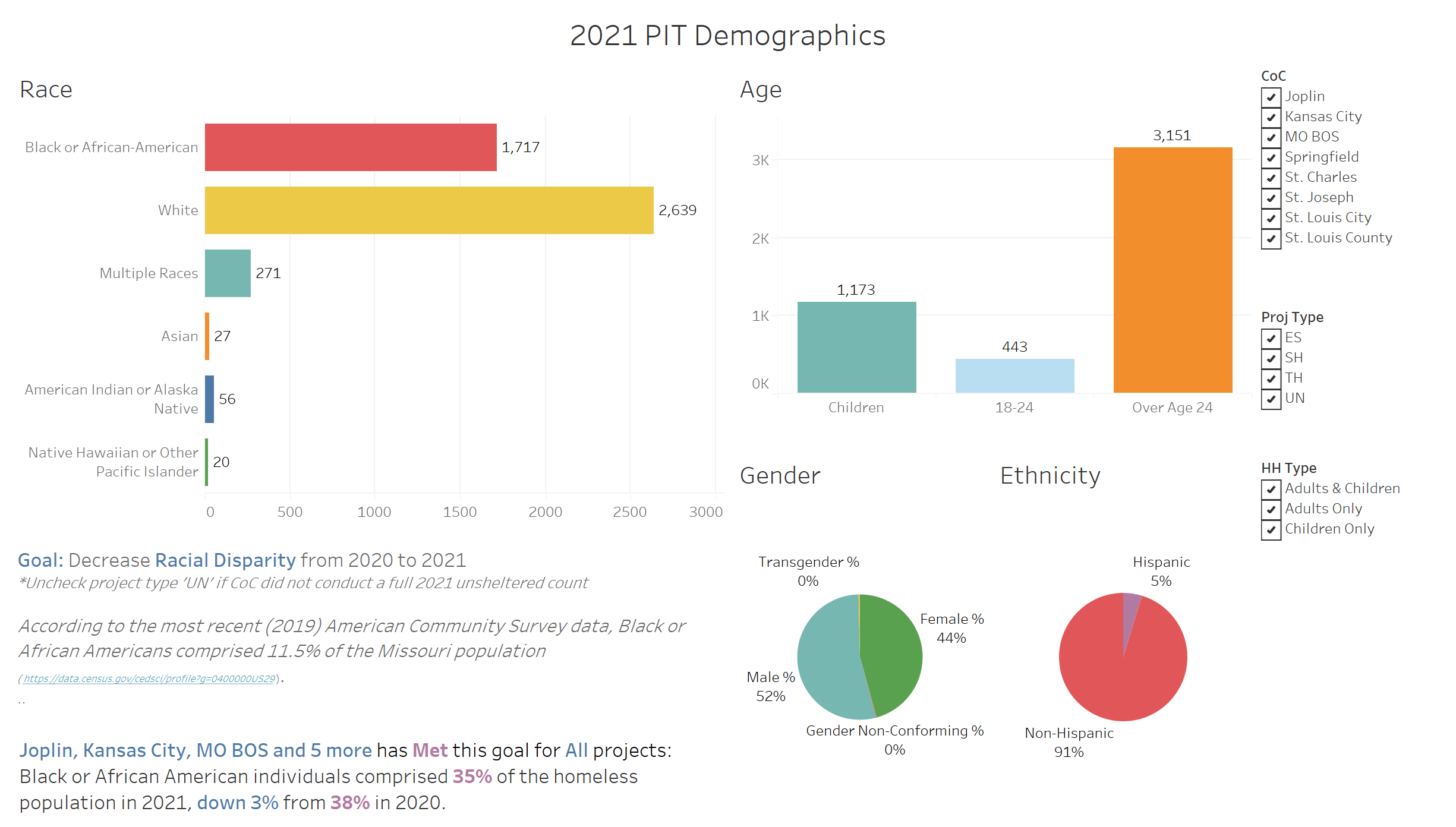 https://data.census.gov/cedsci/profile?g=0400000US29
6/7/2021
www.icalliances.org
14
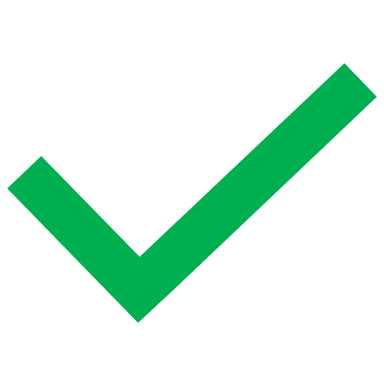 Reduce Chronic Homelessness
HUD 2019 NOFA 
Reduce by 5%

From 2020 to 2021,
Missouri has
decreased 
chronic homelessness 
by 44%*
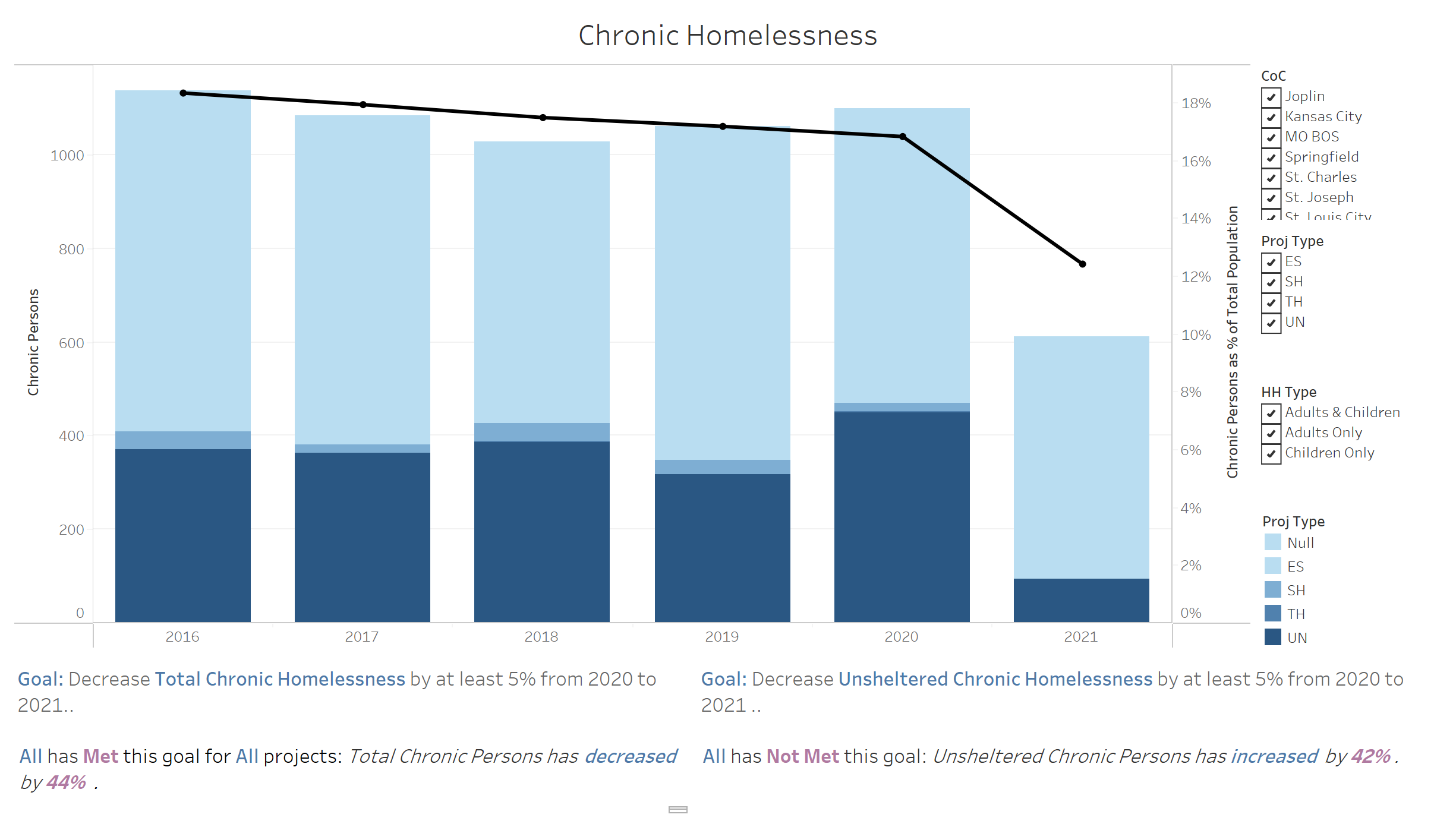 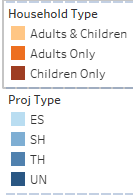 6/7/2021
www.icalliances.org
15
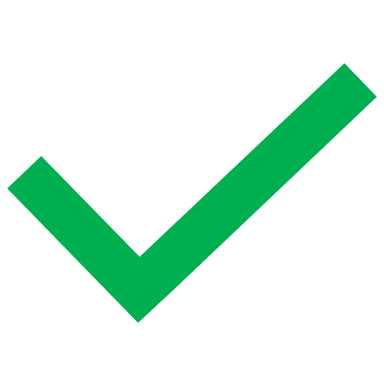 Reduce Veteran Homelessness
HUD 2019 NOFA 
Reduce by 5%

From 2020 to 2021,
Missouri has
decreased 
Veteran homelessness 
by 23%*
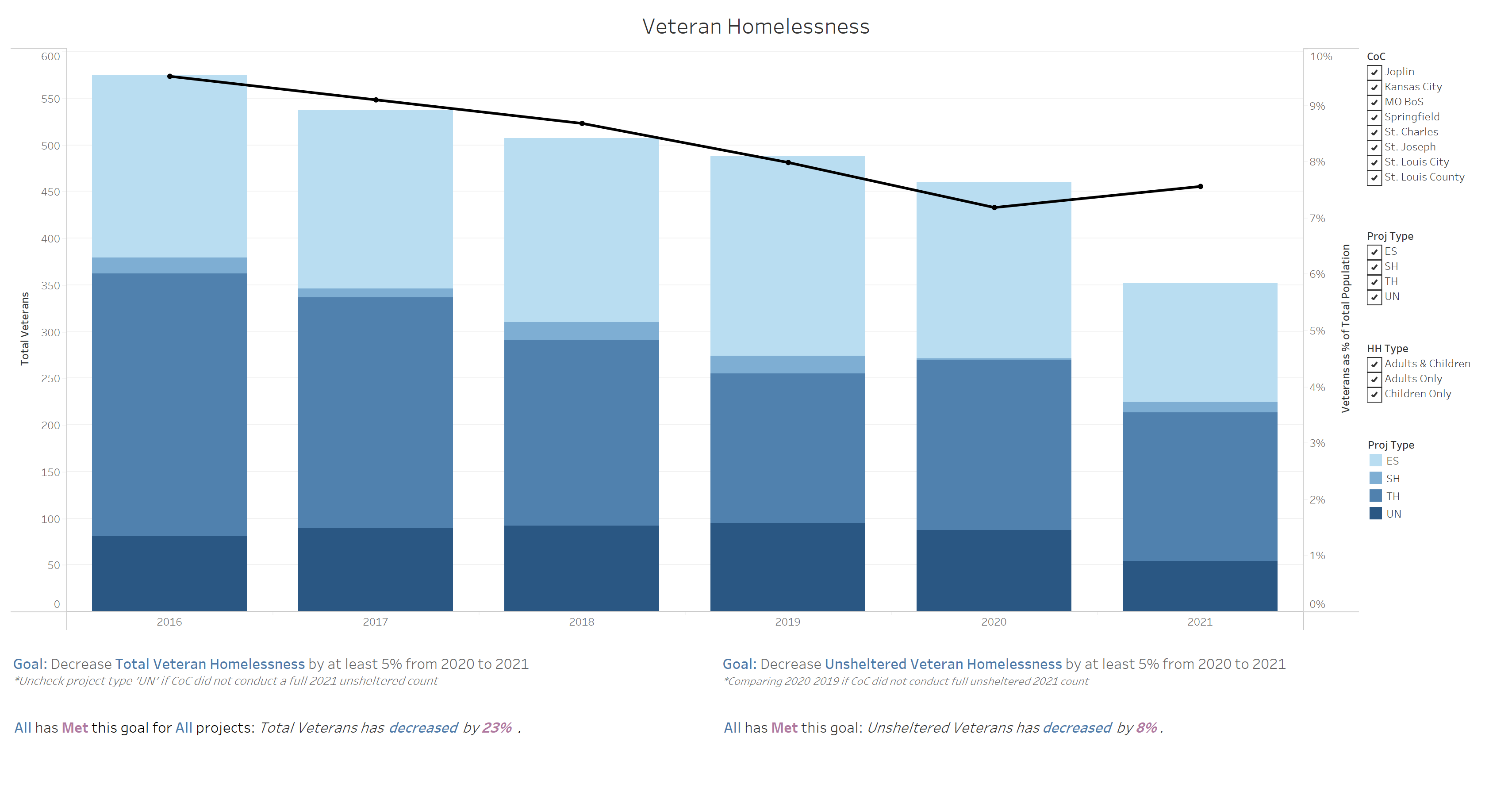 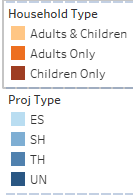 6/7/2021
www.icalliances.org
16
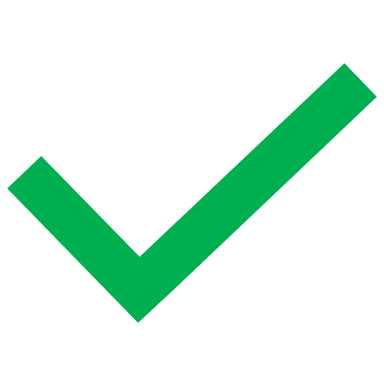 Reduce Youth Homelessness
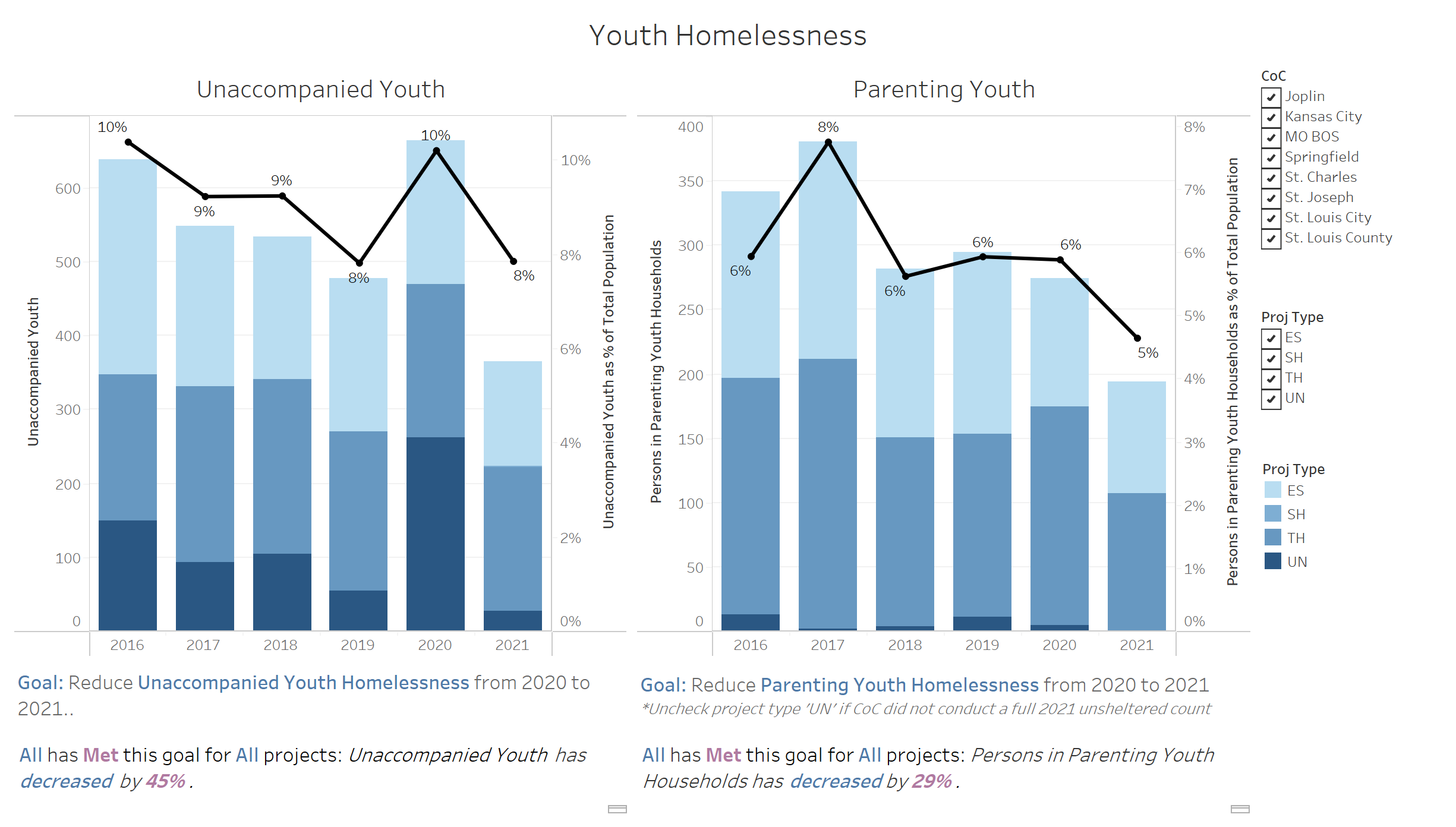 From 2020 to 2021,
Missouri has
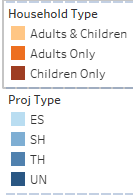 decreased 
unaccompanied youth
homelessness by 45%
decreased 
parenting youth
homelessness by 29%
6/7/2021
www.icalliances.org
17
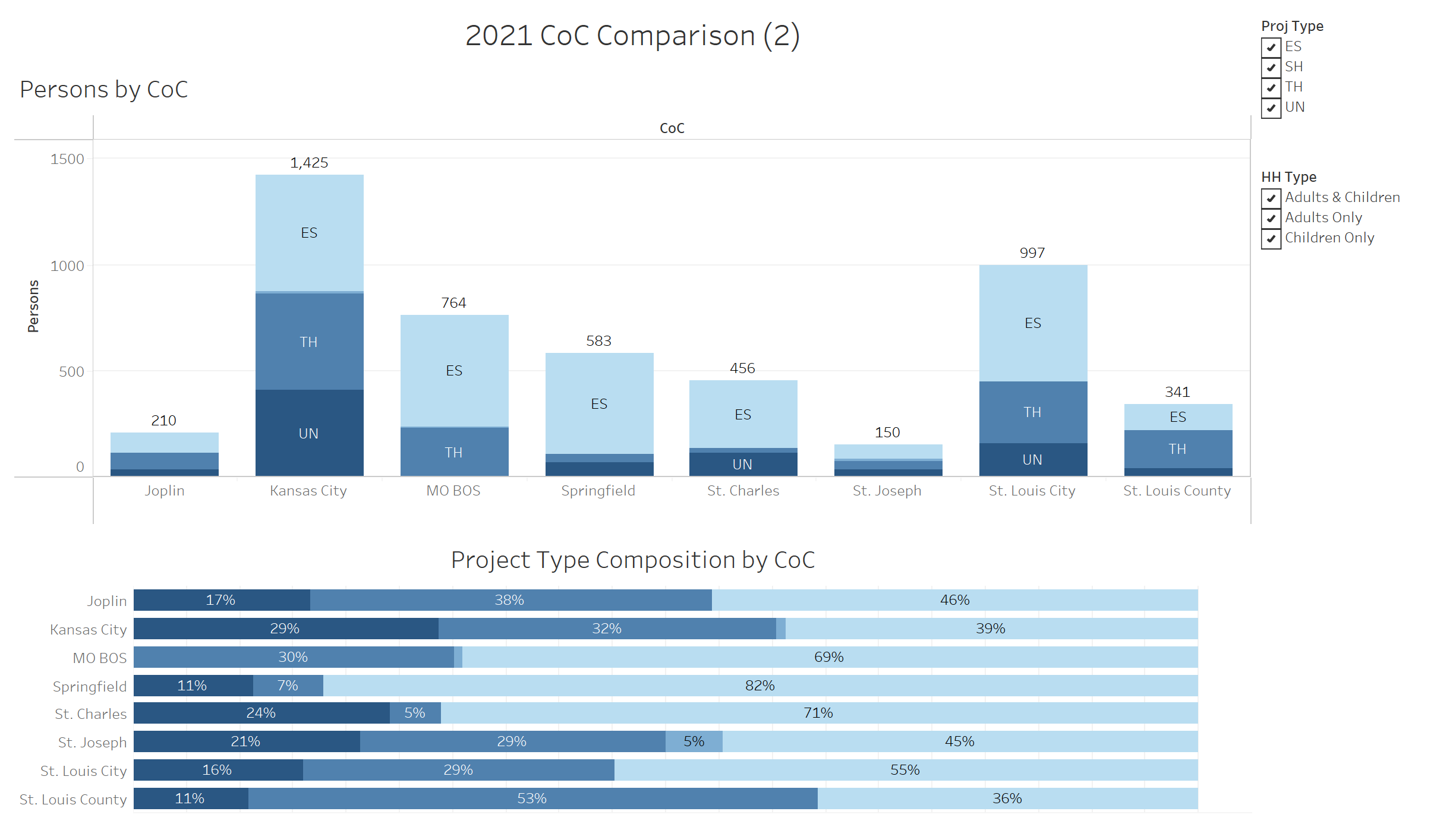 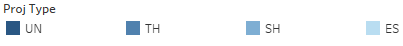 2021 CoC Comparison
6/7/2021
www.icalliances.org
18
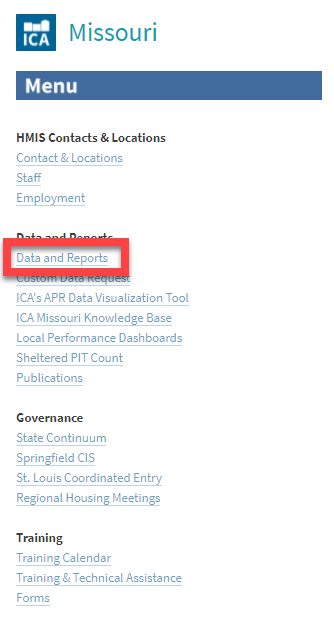 Thank you!
https://icalliances.org/missouri
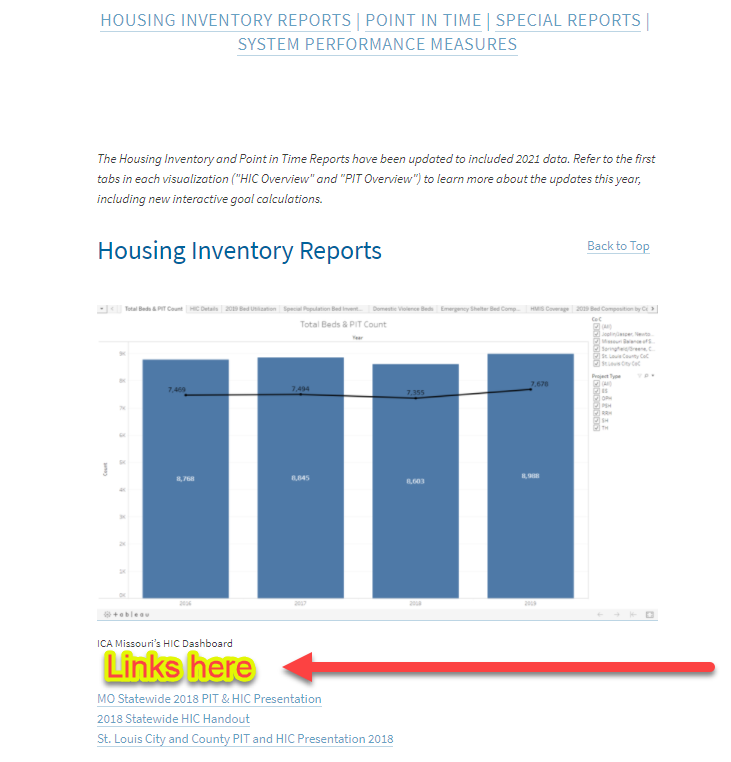 Kaitlyn Poepsel, PhD
kaitlyn.poepsel@icalliances.org
Go to
https://icalliances.org/missouri
to find links to
PowerPoint presentation
underlying dashboards
www.icalliances.org
6/7/2021
19